Traversing binary trees with exactly zero stacks
CMSC 420
Binary Tree: one of the most basic dictionaries
Let’s write some code… on paper!
Write down a recursive implementation of inorder traversal in Java. You have a max of 5 minutes.
Be as detailed as you can. Do many iterations if necessary!
Ask me for paper if you need it.
Berate me if I you need it and I forgot it.
Grading Key
You will grade your partner’s submission using the following key:
Jason’s Solution
Jason’s Solution
Grade? Be honest!
Jason’s Solution
Grade? Be honest!
Where’s the return type? This won’t compile… 
(at least -5%)
Jason’s Solution
Grade? Be honest!
You can also make inorderTraversal an instance method of BinTree.Node, in order to avoid the  Node argument
Where’s the return type? This won’t compile…
Jason’s Solution
Grade? Be honest!
You can also make inorderTraversal an instance method of BinTree.Node, in order to avoid the  Node argument
Why does Jason avoid this?
Where’s the return type? This won’t compile…
A harder question
Now, instead of using the system’s stack, let’s use our own!
In no more than 5 minutes, write Java code that uses your own Stack to do inorder traversal in a binary tree!
Then, grade it as before!
Jason’s Solution
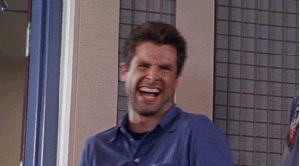 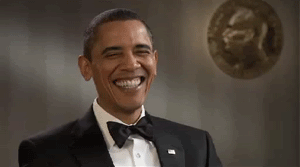 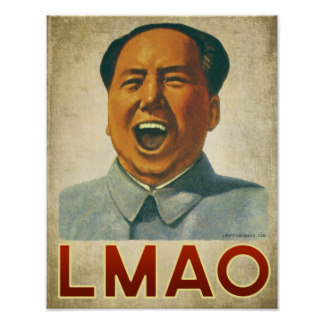 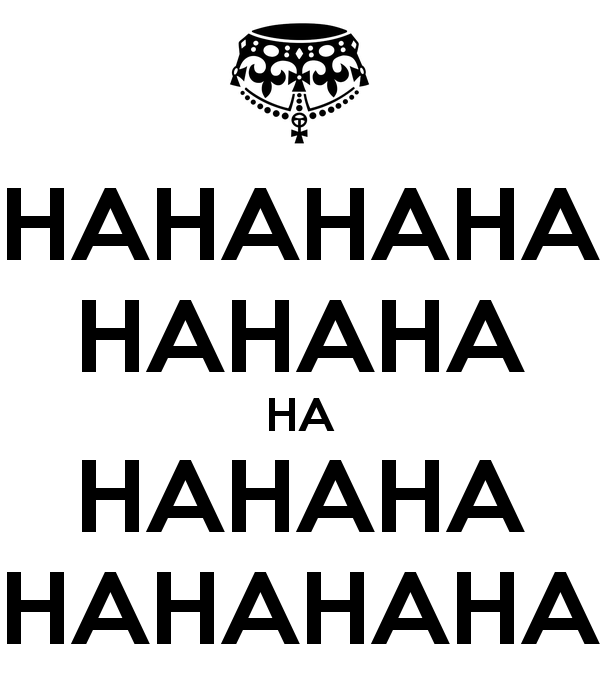 It’s actually so inelegant, it’s rarely even seen!
public inorderTraversalWithStack(){
	Stack<Node> s = new Stack<Node>(); // Important that we make a stack of Nodes, note of values
	Node p = root;
	while(!s.empty() || p != null){    // What’s the utility of the 2nd constraint?
		if(p == null){            // This means that we were reached by some ancestral node.
			p = s.pop();     // Visit said ancestral node,
			print(p.value);  
			p = p.right;     // and see if there’s anything on its right subtree.
		} else { 		// So we are actually a living, breathing child of our parent.
			s.push(p); 	// We should record our presence
			p = p.left; 	// And see if there’s anything on the left to investigate
		} 
	}
}
Vote!
We just compared two different ways to do inorder traversal in a binary tree.
Which one is the fastest, and why?
Recursive(System’s stack)
Iterative(Own stack)
They are both about the same.
Vote!
We just compared two different ways to do inorder traversal in a binary tree.
Which one is the fastest, and why?



Wayyyyy more than just a reference is pushed onto the system’s stack…
Program Counter (Instruction Pointer)
Local variables 
…
Recursive(System’s stack)
Iterative(Own stack)
They are both about the same.
But how bad is it really?
It’s actually pretty bad.  
Especially in the JVM.
Let’s have a look at a Java demo where we generate the count for a linked list in 3 different ways.
In a classic iterative fashion.
Using our own stack.
Using recursion.
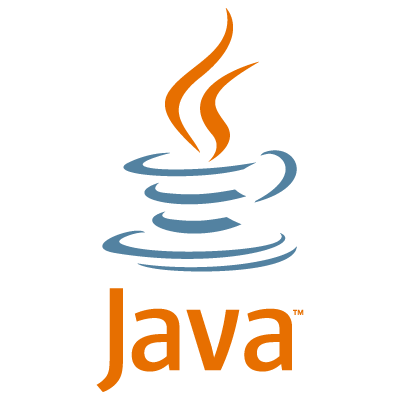 Another exercise!
Take a max of 5 minutes to write a non-recursive Binary Search Tree insertion!
Afterwards, swap papers and grade using our familiar rubric:
Vote!
For your non-recursive insert(), did you use your own stack?
Yes
No
Vote!
For your non-recursive insert(), did you use your own stack?



If you did, note that you don’t have to use a stack!
Let’s look at a non-recursive insert() Jason wrote
Yes
No
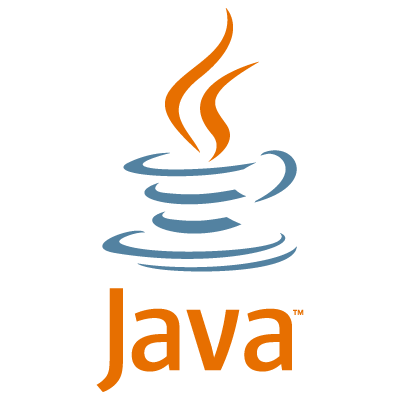 Take-home message #1
When possible, we need to avoid recursion.
The system’s stack fills up faster. It’s primarily a space issue.
Replace with:
Using your own stack (inelegant, but much faster!)
Refactoring the code such that it does tail recursion, which is optimized into iteration by a modern compiler. 
The keyword @tailrec in Scala attempts to do that even when you don’t take care of it yourself.
An iterative piece of code that achieves the same thing (sometimes inelegant, but faster and much better in terms of memory).
Recall: bottom-up mergesort avoids system stack pushes, yet iteratively solves the same problem.
Vote!
Is it possible to traverse a tree without using a stack (our, or the system’s) at all?
I have clearly not been paying any attention to the lecture since I came into class today, with particular (non-)emphasis to the title page of the slide deck that we are currently scanning.
Yes
Vote!
Is it possible to traverse a tree without using a stack (mine, or the system’s) at all?
I have clearly not been paying any attention to the lecture since I came into class today, with particular (non-)emphasis to the title page of the slide deck that we are currently scanning.
Yes
The hated tree
M
A
X
x
E
x
x
x
F
x
G
x
x
The hated tree
M
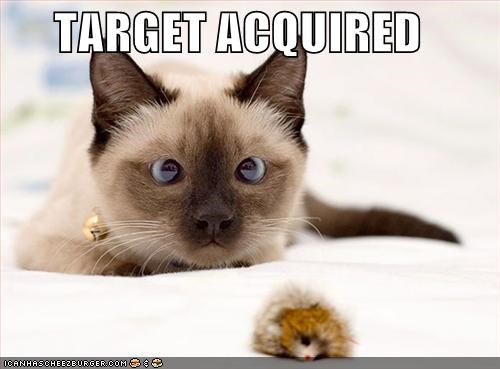 Let’s look at one idea that solves both of these problems in one fell swoop!
A
X
x
E
x
x
x
F
x
G
x
x
Our 1st solution: Threaded Trees
M
A
X
x
E
x
x
x
F
x
G
x
x
Exactly nothing to do with threads of an OS.
Our 1st solution: Threaded Trees
M
A
X
x
E
x
x
x
F
x
G
x
x
Threaded Trees
M
Key: Replace all null pointers with special pointers, called threads.
The right thread will point to the node’s inorder successor.
The left thread will point to the node’s inorder predecessor.
By convention, the side pointers that still point to NULL are also threads.
A predecessor or successor being null means that we are at the beginning or end of the sequence respectively.
A
X
x
x
E
F
G
Threaded Trees
M
Key: Replace most null pointers with special pointers, called threads.
Except for the “side” ones
By traversing a thread, you reach an inorder successor in constant time!
A
X
x
x
E
F
G
Threaded Trees
M
Key: Replace most null pointers with special pointers, called threads.
Except for the “side” ones
By traversing a thread, you reach an inorder successor in constant time!
So, let’s answer this question: Finding the inorder successor of a node in a threaded tree runs in…
A
X
x
x
E
F
G
Threaded Trees
M
Key: Replace most null pointers with special pointers, called threads.
Except for the “side” ones
By traversing a thread, you reach an inorder successor in constant time!
So, let’s answer this question: Finding the inorder successor of a node in a threaded tree runs in…
A
X
x
x
E
F
Constant time
Linear time
Logarithmic time
Something else (what?)
G
Threaded Trees
M
Key: Replace most null pointers with special pointers, called threads.
Except for the “side” ones
By traversing a thread, you reach an inorder successor in constant time!
So, let’s answer this question: Finding the inorder successor of a node in a threaded tree runs in…
A
X
x
x
E
F
Constant time
Linear time
Logarithmic time
Something else (what?)
G
Amortized constant!
Let’s discuss the details first…
So, how do we do inorder traversal?
M
To do inorder traversal, I need to first be able to find the inorder successor of any given node!
A
X
x
x
E
F
G
So, how do we do inorder traversal?
M
A
X
x
x
E
F
G
So, how do we do inorder traversal?
M
A
X
x
x
E
F
G
Finding the inorder successor
M
We need information about whether a pointer is a classic pointer or a thread!
A
X
x
x
E
F
G
Finding the inorder successor
M
We need information about whether a pointer is a classic pointer or a thread!
Easiest solution: one bit per link.
State: 1 for thread, 0 for link (or vice versa)
Call those bits lb, rb.
A
X
x
x
E
F
G
Finding the inorder successor
M
Node inSucc(Node n){
	if(n.rb) 
		return n.right; // null or otherwise
	else{ // Go right and then as far left 		      // as you can
		n = n.right;
		while(!n.lb) // What does n.lb = 0 mean?
			n=n.left;
		return n;
	}
}
A
X
x
x
E
F
G
Finding the inorder successor
M
Node inSucc(Node n){
	

	else{ // Go right and then as far left 		      // as you can
		n = n.right;
		
	
		return n;	
	}
}
if(n.rb) 
	return n.right; // thread
Constant
A
X
Linear
x
x
E
while(!n.lb) // What does n.lb = 0 mean?
	n=n.left;
F
G
Finding the inorder successor
M
Constant
Node inSucc(Node n){
	

	else{ // Go right and then as far left 		      // as you can
		n = n.right;
		
	
		return n;
	}
}
if(n.rb) 
	return n.right; // thread
A
X
x
x
E
Linear
while(!n.lb) // What does n.lb = 0 mean?
	n=n.left;
F
G
But hold on… best case constant, worst-case linear, how does that mean amortized constant?
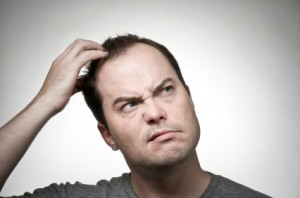 Finding the inorder successor
M
Node inSucc(Node n){
	if(n.right == null) return;
	

	else{ // Go right and then as far left 		      // as you can
		n = n.right;
		
	
		return n;
	}
}
Constant
if(n.rb) 
	n = n.right; // thread
A
X
x
x
E
Linear
while(!n.lb) // What does n.lb = 0 mean?
	n=n.left;
F
G
But hold on… best case constant, worst-case linear, how does that mean amortized constant?
Let’s present the full inorder traversal algo first and then we’ll talk about this in detail…
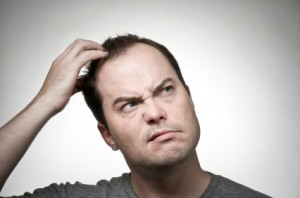 Question for you
M
A
X
x
x
E
F
G
Question for you
M
A
X
x
x
E
F
G
Inorder traversal in a threaded tree
M
void inorderTraversal(ThreadedTree t){
	Node n = t.root;
	while(n.left != null)
		n = n.left; 	// Go as left as you can.
	print(n.value);
	while(n != null){
		n = inSucc(n); // Call to our previous function	
		print(n.value);
	}
}
A
X
x
x
E
F
G
Inorder traversal in a threaded tree
M
A
X
x
x
E
F
G
All of them exactly once
Inorder traversal in a threaded tree
M
A
X
x
x
E
F
G
All of them exactly once
Inorder traversal in a threaded tree
M
A
X
x
x
E
F
G
I am unconvinced!
Now hold on… does this analysis prove that searching a linked list is amortized constant? This can’t be true!
I am unconvinced!
Now hold on… does this analysis prove that searching a linked list is amortized constant? This can’t be true!
How would Dr. William Gasarch had phrased “This can’t be true”?
This is b*****it man
Something else
I am unconvinced!
Now hold on… does this analysis prove that searching a linked list is amortized constant? This can’t be true!
How would Dr. William Gasarch had phrased “This can’t be true”?
This is b*****it man
Something else
(Correct answer omitted for reasons of job security)
I am unconvinced!
Now hold on… does this analysis prove that searching a linked list is amortized constant? This can’t be true!
How would Dr. William Gasarch had phrased “This can’t be true”?
This is b*****it man
Something else
(Correct answer omitted for reasons of job security)
Let’s see what amortized analysis of the search() operation in a (single) linked list reveals…
Searching a linked list
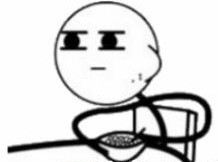 Searching a linked list
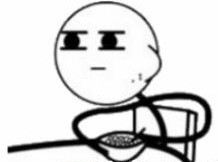 ptr
A
X
D
G
Searching a linked list
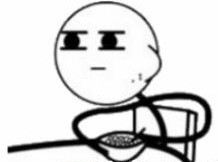 ptr
A
X
D
G
Searching a linked list
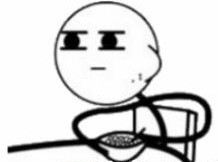 ptr
A
X
D
G
Searching a linked list
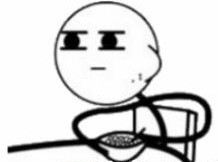 ptr
A
X
D
G
Searching a linked list
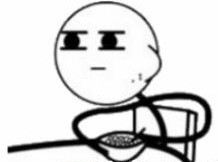 ptr
A
X
D
G
Searching a linked list
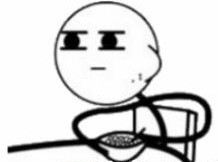 ptr
A
X
D
G
Searching a linked list
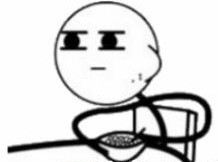 ptr
A
X
D
G
Searching a linked list
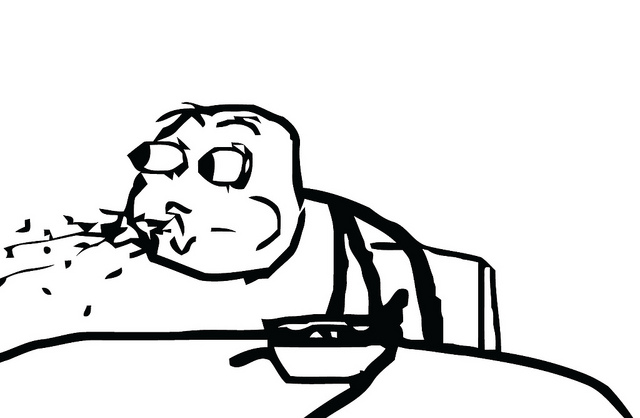 ptr
A
X
D
G
Amortized linear!
Insights from amortized analysis!
Insights from amortized analysis!
Insights from amortized analysis!
Insights from amortized analysis!
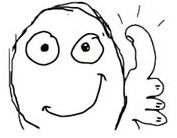 Exercise for you
The goal: write code that traverses a threaded BST in descending order!
But! You will do this in pairs!
Student #1 writes a routine that 
finds the inorder predecessor of a threaded tree
Student #2 uses that routine (must agree on 
name, signature…) to write the full method!
M
A
X
x
x
E
F
G
(One) Solution
Node inPrec(Node n){
        if(n.lb)  // Inorder predecessor or NULL
               return n.left; 
        n = n.left;
        while(!n.rb)
                n = n.right; // Go as far right as you can 
        return n;
}
void descOrderTraversal(ThreadedTree t){
        Node n = t.root;
        while(n.right != null)
                n = n.right; // Go rightmost
        print(n.value);
        while(n.left != null){
               n = inPrec(n);
      print( (n == NULL) ? NULL : n.value);
}
M
A
X
x
x
E
F
G
Space caveats for threaded trees
Space caveats for threaded trees
“No biggie”? Yes Biggie: Link Inversion
Turns out we can perform a stack-less traversal with half the extra storage requirements of threaded trees.
We call this method link inversion.
Question
Remember the “recursive list count” demo?
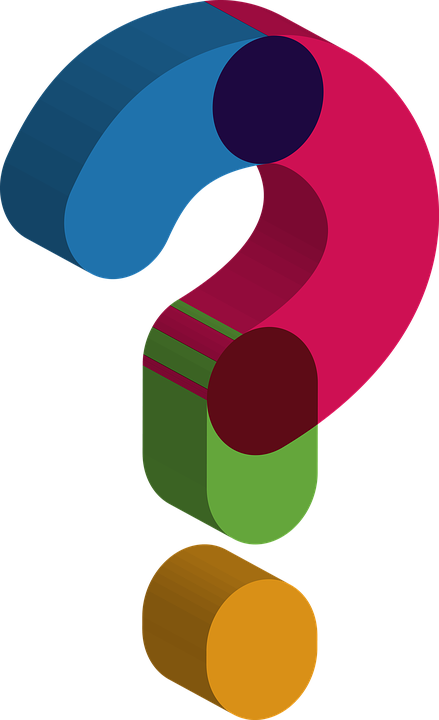 Recursive List Demo
We all agree that iterative is clearly the most natural and the best method to get the count.
The other two ones seem kind of stupid, honestly
We will now talk about another stupid method to traverse this list, with some interesting properties when generalized to trees.
Link inversion for lists
This method does not use a stack.
[Speaker Notes: Jason, you’re gonna have to implement this and compare it to the other methods. Clearly, it’s not prone to memory overflow exceptions.]
Link inversion for lists
This method does not use a stack.
Or does it?
[Speaker Notes: Jason, you’re gonna have to implement this and compare it to the other methods. Clearly, it’s not prone to memory overflow exceptions.]
Link inversion for lists
This method does not use a stack.
Or does it? You will tell me after we have a look at how it works.
[Speaker Notes: Jason, you’re gonna have to implement this and compare it to the other methods. Clearly, it’s not prone to memory overflow exceptions.]
Link inversion for lists
This method does not use a stack.
Or does it? You will tell me after we have a look at how it works.
The method uses two pointers, prev and curr.
[Speaker Notes: Jason, you’re gonna have to implement this and compare it to the other methods. Clearly, it’s not prone to memory overflow exceptions.]
Link inversion for lists
This method does not use a stack.
Or does it? You will tell me after we have a look at how it works.
The method uses two pointers, prev and curr.
head
X
X
curr
prev
[Speaker Notes: Jason, you’re gonna have to implement this and compare it to the other methods. Clearly, it’s not prone to memory overflow exceptions.]
Link inversion for lists
This method does not use a stack.
Or does it? You will tell me after we have a look at how it works.
The method uses two pointers, prev and curr.
head
X
X
curr
prev
[Speaker Notes: Jason, you’re gonna have to implement this and compare it to the other methods. Clearly, it’s not prone to memory overflow exceptions.]
Link inversion for lists
This method does not use a stack.
Or does it? You will tell me after we have a look at how it works.
The method uses two pointers, prev and curr.
head
X
X
Write down a piece of Java code that achieves this!
curr
prev
[Speaker Notes: Jason, you’re gonna have to implement this and compare it to the other methods. Clearly, it’s not prone to memory overflow exceptions.]
Link inversion for lists
This method does not use a stack.
Or does it? You will tell me after we have a look at how it works.
The method uses two pointers, prev and curr.
head
X
X
curr
prev
Node temp = curr;curr = curr.next;
temp.next = prev;
prev = temp;
[Speaker Notes: Jason, you’re gonna have to implement this and compare it to the other methods. Clearly, it’s not prone to memory overflow exceptions.]
Link inversion for lists
This method does not use a stack.
Or does it? You will tell me after we have a look at how it works.
The method uses two pointers, prev and curr.
head
X
X
curr
prev
Node temp = curr;curr = curr.next;
temp.next = prev;
prev = temp;
Every one of these assignments takes about one nanosecond to finish nowadays.
[Speaker Notes: Jason, you’re gonna have to implement this and compare it to the other methods. Clearly, it’s not prone to memory overflow exceptions.]
Link inversion for lists
This method does not use a stack.
Or does it? You will tell me after we have a look at how it works.
The method uses two pointers, prev and curr.
head
X
X
while(… ? …){
curr
prev
Node temp = curr;curr = curr.next;
temp.next = prev;prev = temp;
}
[Speaker Notes: Jason, you’re gonna have to implement this and compare it to the other methods. Clearly, it’s not prone to memory overflow exceptions.]
Link inversion for lists
This method does not use a stack.
Or does it? You will tell me after we have a look at how it works.
The method uses two pointers, prev and curr.
head
X
X
while(… ? …){
curr
prev
Node temp = curr;curr = curr.next;
temp.next = prev;prev = temp;
}
[Speaker Notes: Jason, you’re gonna have to implement this and compare it to the other methods. Clearly, it’s not prone to memory overflow exceptions.]
Link inversion for lists
This method does not use a stack.
Or does it? You will tell me after we have a look at how it works.
The method uses two pointers, prev and curr.
curr
head
X
X
while(… ? …){
prev
Node temp = curr;curr = curr.next;
temp.next = prev;prev = temp;
}
[Speaker Notes: Jason, you’re gonna have to implement this and compare it to the other methods. Clearly, it’s not prone to memory overflow exceptions.]
Link inversion for lists
This method does not use a stack.
Or does it? You will tell me after we have a look at how it works.
The method uses two pointers, prev and curr.
curr
prev
head
X
X
while(… ? …){
Node temp = curr;curr = curr.next;
temp.next = prev;prev = temp;
}
[Speaker Notes: Jason, you’re gonna have to implement this and compare it to the other methods. Clearly, it’s not prone to memory overflow exceptions.]
Link inversion for lists
This method does not use a stack.
Or does it? You will tell me after we have a look at how it works.
The method uses two pointers, prev and curr.
curr
prev
head
X
X
while(… ? …){
Node temp = curr;curr = curr.next;
temp.next = prev;prev = temp;
}
[Speaker Notes: Jason, you’re gonna have to implement this and compare it to the other methods. Clearly, it’s not prone to memory overflow exceptions.]
Link inversion for lists
This method does not use a stack.
Or does it? You will tell me after we have a look at how it works.
The method uses two pointers, prev and curr.
curr
prev
head
X
X
while(… ? …){
Node temp = curr;curr = curr.next;
temp.next = prev;prev = temp;
}
[Speaker Notes: Jason, you’re gonna have to implement this and compare it to the other methods. Clearly, it’s not prone to memory overflow exceptions.]
Link inversion for lists
This method does not use a stack.
Or does it? You will tell me after we have a look at how it works.
The method uses two pointers, prev and curr.
curr
prev
head
X
X
while(… ? …){
Node temp = curr;curr = curr.next;
temp.next = prev;prev = temp;
}
[Speaker Notes: Jason, you’re gonna have to implement this and compare it to the other methods. Clearly, it’s not prone to memory overflow exceptions.]
Link inversion for lists
This method does not use a stack.
Or does it? You will tell me after we have a look at how it works.
The method uses two pointers, prev and curr.
curr
prev
head
X
X
while(… ? …){
Node temp = curr;curr = curr.next;
temp.next = prev;prev = temp;
}
[Speaker Notes: Jason, you’re gonna have to implement this and compare it to the other methods. Clearly, it’s not prone to memory overflow exceptions.]
Link inversion for lists
This method does not use a stack.
Or does it? You will tell me after we have a look at how it works.
The method uses two pointers, prev and curr.
curr
prev
head
X
X
while(curr!=null){
Node temp = curr;curr = curr.next;
temp.next = prev;prev = temp;
To avoid a NullPointerException…
}
[Speaker Notes: Jason, you’re gonna have to implement this and compare it to the other methods. Clearly, it’s not prone to memory overflow exceptions.]
Link inversion for lists
What do you guys believe? Does this method use a stack or not?
This method does not use a stack.
Or does it? You will tell me after we have a look at how it works.
The method uses two pointers, prev and curr.
curr
prev
head
X
X
while(curr!=null){
Node temp = curr;curr = curr.next;
temp.next = prev;prev = temp;
To avoid a NullPointerException…
}
[Speaker Notes: Jason, you’re gonna have to implement this and compare it to the other methods. Clearly, it’s not prone to memory overflow exceptions.]
Link inversion for lists
The method uses two pointers, prev and curr.
curr
prev
head
X
X
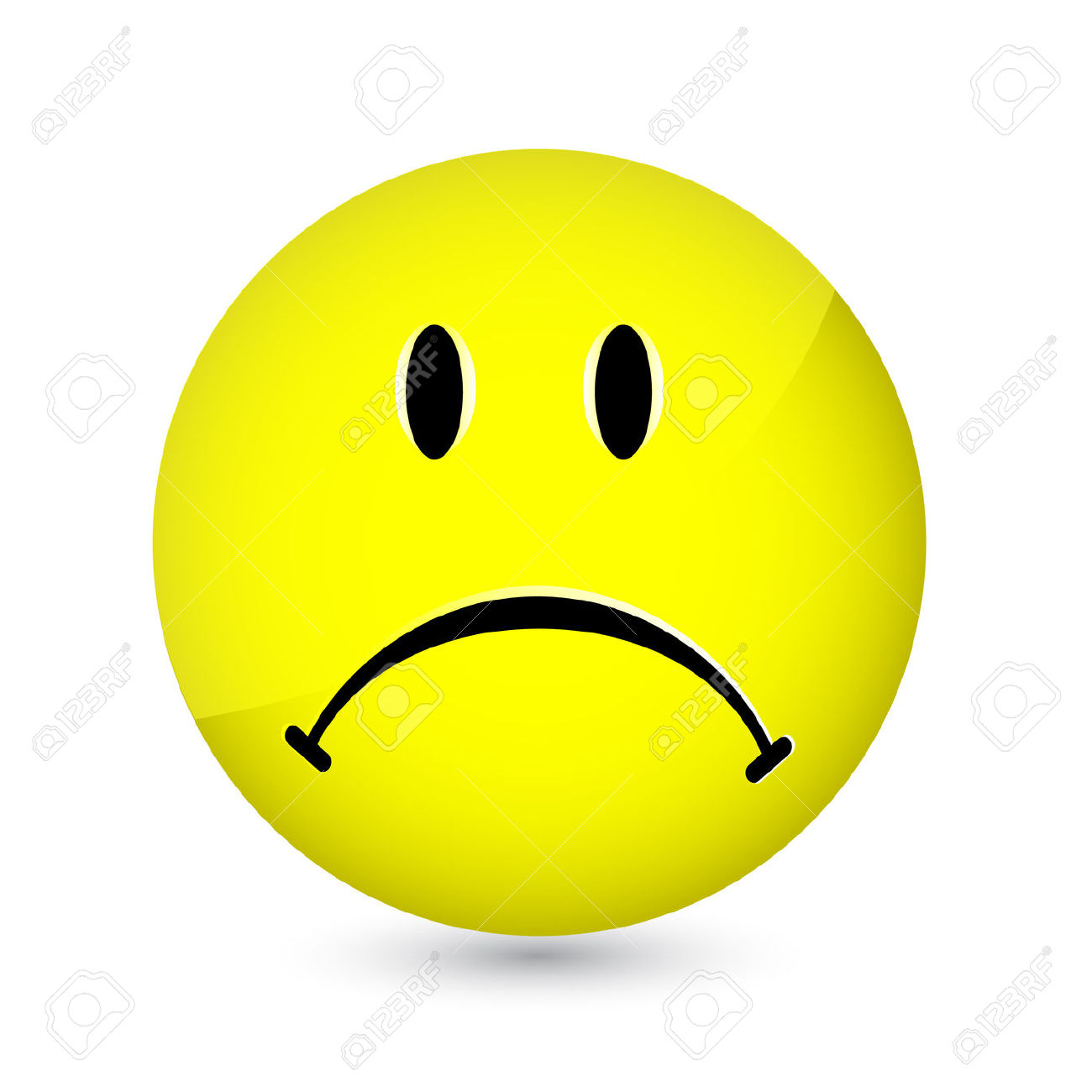 Clearly we can’t leave the list like this….
[Speaker Notes: Jason, you’re gonna have to implement this and compare it to the other methods. Clearly, it’s not prone to memory overflow exceptions.]
Link inversion for lists
The method uses two pointers, prev and curr.
curr
prev
head
X
X
Write down a piece of Java code that helps us backtrack one node!
[Speaker Notes: Jason, you’re gonna have to implement this and compare it to the other methods. Clearly, it’s not prone to memory overflow exceptions.]
Link inversion for lists
The method uses two pointers, prev and curr.
curr
prev
head
X
X
Node temp = prev;prev = prev.next;
temp.next = curr;curr = temp;
[Speaker Notes: Jason, you’re gonna have to implement this and compare it to the other methods. Clearly, it’s not prone to memory overflow exceptions.]
Link inversion for lists
The method uses two pointers, prev and curr.
curr
prev
head
X
X
Going forward one node
Going back one node
Node temp = curr;curr = curr.next;
temp.next = prev;prev = temp;
Node temp = prev;prev = prev.next;
temp.next = curr;curr = temp;
[Speaker Notes: Jason, you’re gonna have to implement this and compare it to the other methods. Clearly, it’s not prone to memory overflow exceptions.]
Link inversion for lists
The method uses two pointers, prev and curr.
curr
prev
head
X
X
while(… ? …){
Node temp = prev;prev = prev.next;
temp.next = curr;curr = temp;
}
[Speaker Notes: Jason, you’re gonna have to implement this and compare it to the other methods. Clearly, it’s not prone to memory overflow exceptions.]
Link inversion for lists
The method uses two pointers, prev and curr.
curr
prev
head
X
X
while(… ? …){
Node temp = prev;prev = prev.next;
temp.next = curr;curr = temp;
}
[Speaker Notes: Jason, you’re gonna have to implement this and compare it to the other methods. Clearly, it’s not prone to memory overflow exceptions.]
Link inversion for lists
The method uses two pointers, prev and curr.
curr
prev
head
X
X
while(… ? …){
Node temp = prev;prev = prev.next;
temp.next = curr;curr = temp;
}
[Speaker Notes: Jason, you’re gonna have to implement this and compare it to the other methods. Clearly, it’s not prone to memory overflow exceptions.]
Link inversion for lists
The method uses two pointers, prev and curr.
curr
prev
head
X
X
while(… ? …){
Node temp = prev;prev = prev.next;
temp.next = curr;curr = temp;
}
[Speaker Notes: Jason, you’re gonna have to implement this and compare it to the other methods. Clearly, it’s not prone to memory overflow exceptions.]
Link inversion for lists
The method uses two pointers, prev and curr.
curr
prev
head
X
X
while(… ? …){
Node temp = prev;prev = prev.next;
temp.next = curr;curr = temp;
}
[Speaker Notes: Jason, you’re gonna have to implement this and compare it to the other methods. Clearly, it’s not prone to memory overflow exceptions.]
Link inversion for lists
The method uses two pointers, prev and curr.
curr
prev
head
X
X
while(… ? …){
Node temp = prev;prev = prev.next;
temp.next = curr;curr = temp;
}
[Speaker Notes: Jason, you’re gonna have to implement this and compare it to the other methods. Clearly, it’s not prone to memory overflow exceptions.]
Link inversion for lists
The method uses two pointers, prev and curr.
head
X
X
while(… ? …){
Node temp = prev;prev = prev.next;
temp.next = curr;curr = temp;
curr
prev
}
[Speaker Notes: Jason, you’re gonna have to implement this and compare it to the other methods. Clearly, it’s not prone to memory overflow exceptions.]
Link inversion for lists
The method uses two pointers, prev and curr.
head
X
X
while(… ? …){
Node temp = prev;prev = prev.next;
temp.next = curr;curr = temp;
curr
prev
}
[Speaker Notes: Jason, you’re gonna have to implement this and compare it to the other methods. Clearly, it’s not prone to memory overflow exceptions.]
Link inversion for lists
The method uses two pointers, prev and curr.
head
X
X
while(prev != null){
To avoid a NullPointerException…
Node temp = prev;prev = prev.next;
temp.next = curr;curr = temp;
curr
prev
}
[Speaker Notes: Jason, you’re gonna have to implement this and compare it to the other methods. Clearly, it’s not prone to memory overflow exceptions.]
Link inversion for binary trees
Now suppose I want to do the same thing in a binary tree.
In effect, let’s suppose that I want to do preorder traversal in a binary tree using the method of link inversion.
Clearly, what I want to do first is go as far to the left as I can, while I print the nodes’ values.
The method will once again use two pointers: prev and curr.
Link inversion for binary tree preorder traversal
X
prev
curr
X
X
X
X
X
X
X
X
X
Link inversion for binary tree preorder traversal
X
prev
Write a Java code snippet that attains this move!
curr
curr
prev
X
X
X
X
X
X
X
X
X
Link inversion for binary tree preorder traversal
X
prev
curr
Node temp = curr;
curr = curr.left;
temp.left = prev;
prev = temp;
curr
prev
X
X
X
X
X
X
X
X
X
Link inversion for binary tree preorder traversal
X
prev
curr
Node temp = curr;
curr = curr.left;
temp.left = prev;
prev = temp;
curr
prev
X
descendLeft routine!
X
X
X
X
X
X
X
X
Link inversion for binary tree preorder traversal
X
while(… ? …){
Node temp = curr;
curr = curr.left;
temp.left = prev;
prev = temp;
prev
curr
}
descendLeft routine!
X
X
X
X
X
X
X
X
X
Link inversion for binary tree preorder traversal
X
while(… ? …){
Node temp = curr;
curr = curr.left;
temp.left = prev;
prev = temp;
}
descendLeft routine!
prev
X
curr
X
X
X
X
X
X
X
X
Link inversion for binary tree preorder traversal
X
while(… ? …){
Node temp = curr;
curr = curr.left;
temp.left = prev;
prev = temp;
}
descendLeft routine!
X
prev
X
X
X
X
curr
X
X
X
X
Link inversion for binary tree preorder traversal
X
while(curr!=null){
Node temp = curr;
curr = curr.left;
temp.left = prev;
prev = temp;
}
descendLeft routine!
X
prev
X
X
X
X
curr
X
X
X
X
Link inversion for binary tree preorder traversal
X
while(… ? …){
Node temp = curr;
curr = curr.left;
temp.left = prev;
prev = temp;
}
descendLeft routine!
X
prev
X
X
X
X
curr
Now we have to ascend from the left! 
Same deal, write Java code that does this.
X
X
X
X
Link inversion for binary tree preorder traversal
X
while(… ? …){
Node temp = curr;
curr = curr.left;
temp.left = prev;
prev = temp;
}
descendLeft routine!
X
prev
X
X
X
Node temp = prev;
prev = prev.left;
temp.left = curr;
curr=temp;
X
curr
X
X
X
X
Link inversion for binary tree preorder traversal
X
while(… ? …){
Node temp = curr;
curr = curr.left;
temp.left = prev;
prev = temp;
}
ascendFromLeft routine!
descendLeft routine!
X
prev
X
X
X
Node temp = prev;
prev = prev.left;
temp.left = curr;
curr=temp;
X
curr
X
X
X
X
Link inversion for binary tree preorder traversal
X
while(… ? …){
Node temp = curr;
curr = curr.left;
temp.left = prev;
prev = temp;
}
ascendFromLeft routine!
descendLeft routine!
X
prev
X
X
X
Node temp = prev;
prev = prev.left;
temp.left = curr;
curr=temp;
X
curr
X
X
X
X
Link inversion for binary tree preorder traversal
X
while(… ? …){
Node temp = curr;
curr = curr.left;
temp.left = prev;
prev = temp;
}
ascendFromLeft routine!
descendLeft routine!
X
prev
X
X
Node temp = prev;
prev = prev.left;
temp.left = curr;
curr=temp;
Did you notice a small issue, perhaps?
X
X
curr
X
X
X
X
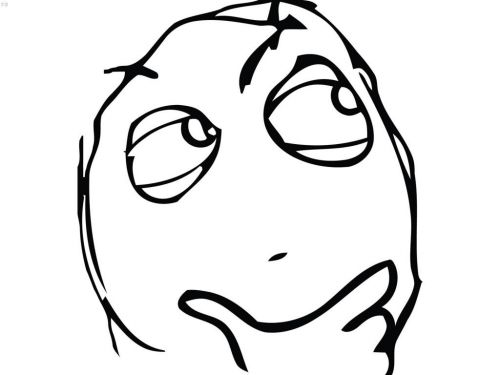 Link inversion for binary tree preorder traversal
X
while(… ? …){
Node temp = curr;
curr = curr.left;
temp.left = prev;
prev = temp;
}
ascendFromLeft routine!
descendLeft routine!
X
prev
X
X
Node temp = prev;
prev = prev.left;
temp.left = curr;
curr=temp;
X
X
curr
X
X
X
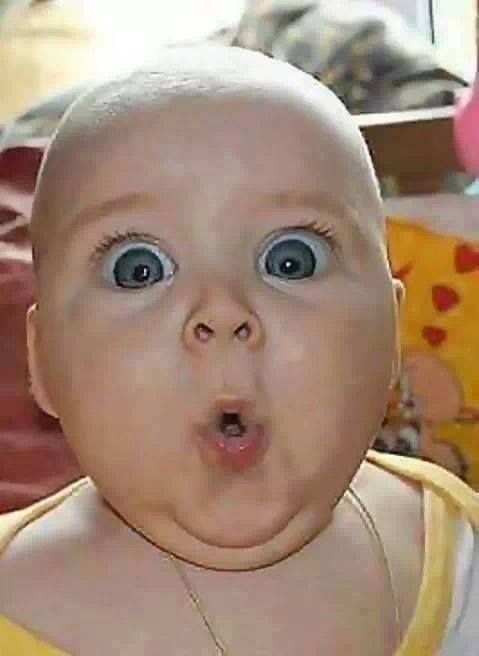 X
We didn’t.
X
X
X
X
X
X
X
X
X
X
We didn’t.
X
X
X
X
X
X
X
X
X
X
We didn’t.
X
X
prev
X
X
X
X
curr
X
X
X
X
But now we do!
Now we know that we ascend from the left, so we need to change the left pointer of this node!
X
void ascendFromLeft(){
    Node temp = prev;
    prev = prev.left;
    temp.left = curr;
    curr=temp;}
X
prev
X
X
X
X
curr
X
X
X
X
But now we do!
X
void ascendFromLeft(){
    Node temp = prev;
    prev = prev.left;
    temp.left = curr;
    curr=temp;}
prev
X
curr
X
X
X
X
X
X
X
X
But now we do!
X
void ascendFromLeft(){
    Node temp = prev;
    prev = prev.left;
    temp.left = curr;
    curr=temp;}
prev
X
curr
X
X
X
X
X
X
X
X
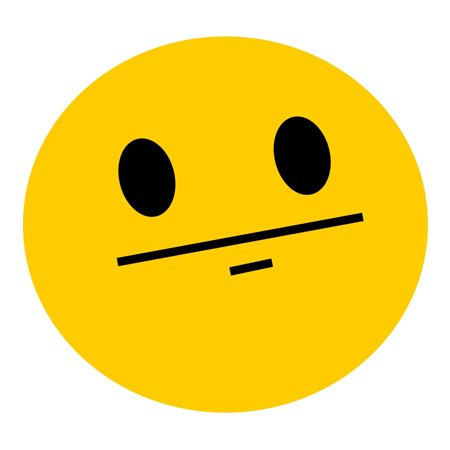 But don’t forget this is preorder traversal!So we need to descend right!
Descending right…
X
X
prev
X
X
descendRight() is entirely symmetrical to  descendLeft().
X
X
X
X
X
X
curr
And ascending from right!
X
prev
X
curr
X
X
descendRight() is entirely symmetrical to  descendLeft().
ascendFromRight() is entirely symmetrical to ascendFromLeft()!
X
X
X
X
X
X
Traversal…
Routine used:ascendFromleft()
X
prev
curr
X
X
X
X
X
X
X
X
X
Traversal…
Routine used:descendRight()
X
prev
X
X
X
X
X
X
X
X
X
curr
Traversal…
Routine used:descendLeft()
X
X
X
X
X
X
prev
X
X
X
X
curr
Traversal…
Routine used:ascendFromleft()
X
prev
X
curr
X
X
X
X
X
X
X
X
Traversal…
Routine used:descendRight()
X
X
prev
X
X
X
X
X
X
X
X
curr
Traversal…
Routine used:ascendFromRight()
X
prev
X
X
X
curr
X
X
X
X
X
X
Traversal…
Routine used:ascendFromRight()
X
prev
curr
X
X
X
X
X
X
X
X
X
Traversal…
Routine used:ascendFromLeft()
X
prev
curr
X
X
X
X
X
X
X
X
X
Traversal…
Routine used:descendRight()
X
prev
curr
X
X
X
X
X
X
X
X
X
Traversal…
Routine used:descendLeft()
X
prev
X
curr
X
X
X
X
X
X
X
X
Traversal…
Routine used:ascendFromLeft()
X
prev
curr
X
X
X
X
X
X
X
X
X
Traversal…
Routine used:descendRight()
X
prev
X
X
X
X
X
curr
X
X
X
X
Traversal…
Routine used:ascendFromRight()
X
prev
curr
X
X
X
X
X
X
X
X
X
Traversal…
Routine used:ascendFromRight()
X
prev
curr
X
X
X
X
X
X
X
X
X
Traversal…
Routine used:ascendFromLeft()
X
curr
prev
X
X
X
X
X
X
X
X
X
Traversal…
Routine used:descendRight()
X
prev
curr
X
X
X
X
X
X
X
X
X
Traversal…
Routine used:descendLeft()
X
prev
curr
X
X
X
X
X
X
X
X
X
Traversal…
Routine used:ascendFromleft()
X
prev
curr
X
X
X
X
X
X
X
X
X
Traversal…
Routine used:descendRight()
X
prev
curr
X
X
X
X
X
X
X
X
X
Traversal…
Routine used:descendLeft()
X
prev
X
X
X
curr
X
X
X
X
X
X
Traversal…
Routine used:ascendFromleft()
X
prev
curr
X
X
X
X
X
X
X
X
X
Traversal…
Routine used:descendRight()
X
prev
X
X
X
curr
X
X
X
X
X
X
Traversal…
Routine used:ascendFromRight()
X
prev
curr
X
X
X
X
X
X
X
X
X
Traversal…
Routine used:ascendFromRight()
X
prev
curr
X
X
X
X
X
X
X
X
X
Traversal…
Routine used:ascendFromRight()
X
curr
prev
X
X
X
X
X
X
X
X
X
Traversal…
What’s the termination condition of Link Inversion?
X
curr
prev
prev = null
Something Else
X
X
X
X
X
X
X
X
X
Traversal…
What’s the termination condition of Link Inversion?
X
curr
prev
prev = null
Something Else
X
prev = null AND curr.bit = 1
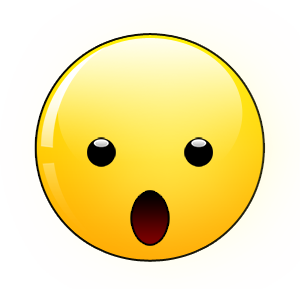 X
X
X
X
prev = null was encountered before as well, when we were ascending to the root from the left! 
But the blue bit was telling us that there might be an entire right subtree to explore!
And, of course, there was.
X
X
X
X
Fill-in the full algorithm!
descendToLeft()
void preorderLI(){

    if(root == null) return;
    Node curr = root, prev = null;

    while(!((curr.bit == 1) && (prev ==null)){ 

        while(curr != null){		
            print(curr.value);                 
            curr.bit = 0;
            descendToLeft();
        }

        while(prev != null && prev.bit == 1)
	ascendFromRight();

        if(prev == null)		   	
	return;

        else {

	ascendFromLeft();         
	curr.bit=1;		
           descendToRight();		

         }

    }
        
}
ascendFromLeft()
descendToRight()
(1)
(2)
ascendFromRight()
(3)
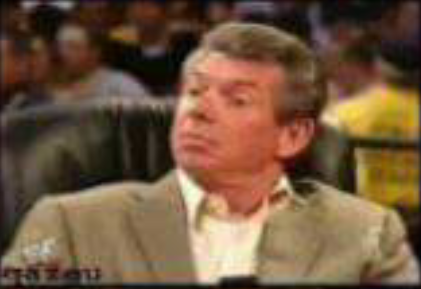 (4)
Fill-in the full algorithm!
void preorderLI(){

    if(root == null) return;
    Node curr = root, prev = null;

    while(!((curr.bit == 1) && (prev ==null)){ 

        while(curr != null){		
            print(curr.value);                 
            curr.bit = 0;
            

        }

        while(prev != null && prev.bit == 1)
	ascendFromRight();

        if(prev == null)		   	
	return;

        else {

	ascendFromLeft();         
	curr.bit=1;		
           descendToRight();		

         }

    }
        
}
ascendFromLeft()
descendToRight()
(1)
descendToLeft()
ascendFromRight()
(2)
(3)
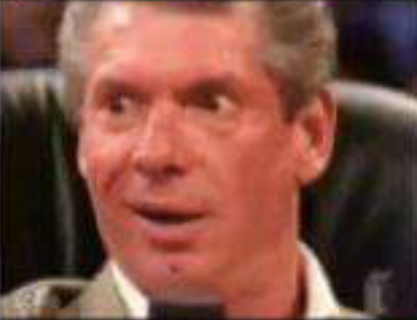 (4)
Fill-in the full algorithm!
void preorderLI(){

    if(root == null) return;
    Node curr = root, prev = null;

    while(!((curr.bit == 1) && (prev ==null)){ 

        while(curr != null){		
            print(curr.value);                 
            curr.bit = 0;
            

        }

        while(prev != null && prev.bit == 1)
	k

        if(prev == null)		   	
	return;

        else {

	ascendFromLeft();         
	curr.bit=1;		
           descendToRight();		

         }

    }
        
}
ascendFromLeft()
descendToRight()
(1)
descendToLeft()
(2)
ascendFromRight()
(3)
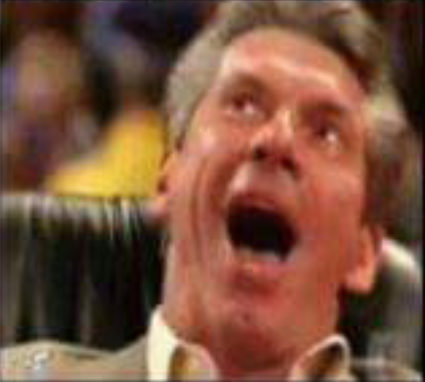 (4)
Fill-in the full algorithm!
void preorderLI(){

    if(root == null) return;
    Node curr = root, prev = null;

    while(!((curr.bit == 1) && (prev ==null)){ 

        while(curr != null){		
            print(curr.value);                 
            curr.bit = 0;
            

        }

        while(prev != null && prev.bit == 1)
	k

        if(prev == null)		   	
	return;

        else {

	ascendFromLeft();         
	curr.bit=1;		
           descendToRight();		

         }

    }
        
}
(1)
descendToLeft()
(2)
ascendFromRight()
(3)
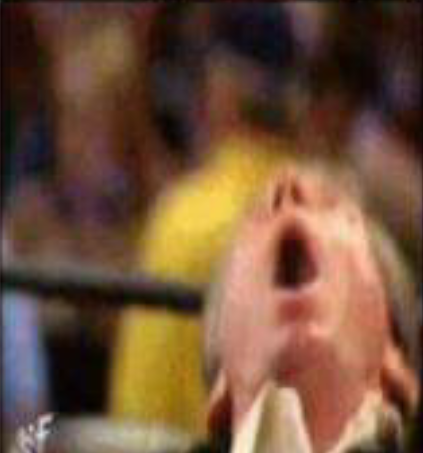 ascendFromLeft()
(4)
descendToRight()
The full algorithm
void preorderLI(){

    if(root == null) return;
    Node curr = root, prev = null;

    while(!((curr.bit == 1) && (prev ==null)){ 

        while(curr != null){		    // Descend left as far as you can.
            print(curr.value);                 // Remember: Preorder Traversal.
            curr.bit = 0;
            descendToLeft();
        }

        while(prev != null && prev.bit == 1)   // Ascend from right as far as you can.
	ascendFromRight();		   // There might be no ascension; that’s fine

        if(prev == null)		   //Termination condition.	
	return;

        else {
	ascendFromLeft();         	    // This time, however, we are guaranteed an ascension.
	curr.bit=1;		    // The bit is only set when you ascend to a node from the left…
           descendToRight();		    // … and this signals an immediate descent to the right!
         }
    }     
}
The full algorithm
Now modify it to do:
Inorder Traversal
Postorder Traversal
void preorderLI(){

    if(root == null) return;
    Node curr = root, prev = null;

    while(!((curr.bit == 1) && (prev ==null)){ 

        while(curr != null){		    // Descend left as far as you can.
            print(curr.value);                 // Remember: Preorder Traversal.
            curr.bit = 0;
            descendToLeft();
        }

        while(prev != null && prev.bit == 1)   // Ascend from right as far as you can.
	ascendFromRight();		   // There might be no ascension; that’s fine

        if(prev == null)		   //Termination condition.	
	return;

        else {
	ascendFromLeft();         	    // This time, however, we are guaranteed an ascension.
	curr.bit=1;		    // The bit is only set when you ascend to a node from the left…
           descendToRight();		    // … and this signals an immediate descent to the right!
         }
    }      
}
Inorder:
Now modify it to do:
Inorder Traversal
Postorder Traversal
void preorderLI(){

    if(root == null) return;
    Node curr = root, prev = null;

    while(!((curr.bit == 1) && (prev ==null)){ 

        while(curr != null){		    // Descend left as far as you can.
            print(curr.value);                 // Remember: Preorder Traversal.
            curr.bit = 0;
            descendToLeft();
        }

        while(prev != null && prev.bit == 1)   // Ascend from right as far as you can.
	ascendFromRight();		   // There might be no ascension; that’s fine

        if(prev == null)		   //Termination condition.	
	return;

        else {
	ascendFromLeft();         	    // This time, however, we are guaranteed an ascension.
	print(curr.value);		    // Remember: Inorder Traversal.
	curr.bit=1;		    // The bit is only set when you ascend to a node from the left…
           descendToRight();		    // … and this signals an immediate descent to the right!
         }
    }      
}
Postorder:
Now modify it to do:
Inorder Traversal
Postorder Traversal
void preorderLI(){

    if(root == null) return;
    Node curr = root, prev = null;

    while(!((curr.bit == 1) && (prev ==null)){ 

        while(curr != null){		    // Descend left as far as you can.
            print(curr.value);                 // Remember: Preorder Traversal.
            curr.bit = 0;
            descendToLeft();
        }

        while(prev != null && prev.bit == 1){   // Ascend from right as far as you can.
	ascendFromRight();		   // There might be no ascension; that’s fine
           print(curr.value);		   // Remember: Postorder Traversal.
        }

        if(prev == null)		   //Termination condition.	
	return;

        else {
	ascendFromLeft();         	    // This time, however, we are guaranteed an ascension.
	curr.bit=1;		    // The bit is only set when you ascend to a node from the left…
           descendToRight();		    // … and this signals an immediate descent to the right!
         }
    }      
}
Caveat…
Caveat…
Caveat…
Caveat…
Caveat…
Caveat…
descendToLeft()
Node inSucc(Node n){
    if(n.rb) return n.right;                       
    else {
        n = n.right;
        while(!n.lb)
           n=n.left;
        return n;
   }
}
ascendFromLeft()
VS
descendToRight()
ascendFromRight()
Caveat…
descendToLeft()
Node inSucc(Node n){
    if(n.rb) return n.right;                       
    else {
        n = n.right;
        while(!n.lb)
           n=n.left;
        return n;
   }
}
Every one of those 
consists of four pointer assignments, as well as claiming memory from the heap for the temp node (which can take time if the heap is fragmented)
ascendFromLeft()
VS
descendToRight()
ascendFromRight()
So why do we even care about link inversion?
Because you can also apply it to graph traversals, where we don’t have enough null links to help with building an advantageous path. 
Also, there are some memory management reasons where optimizing the tiniest shred of space is preferable to taking more time to accomplish a task! Examples:
Garbage collectors with reference counting
Block freeing algorithms implemented at the level of the OS
All those are beyond the scope of our course.
Robson traversal
Runs in constant storage! 
Space requirements: 5 pointers (so 40 bytes).
Jason does not understand it at all.
It is part of an honor’s / extra credit project, where you teach me some tough Data Structures / Algorithms!
Jason has some materials that he can share on ELMS.
Implemented in almost all garbage collectors out there.